Self-Timed Circuitry Retrospective
Victor Zakharov, Yury Stepchenkov, Yury Diachenko, Yury Rogdestvenski
Federal Research Center “Computer Science and Control” of Russian Academy of Sciences
contents
Self-timed circuit – what is it?
Self-timed circuit features
Self-timed Micro Core
Self-timed Coprocessor
Self-timed circuit optimization
Conclusions
FRC CSC RAS 		      EnT-2020                                     2 of 30
Circuits Design methodologies
Digital circuits
Synchronous
Circuits
Asynchronous
Circuits
Self-timed
Circuits
FRC CSC RAS  		      EnT-2020                                     3 of 30
Self-timed Circuit features
Advantages:
Stable operation under any operating conditions
Wide range of workability
Natural full self-checking concerning constant faults 
Lack of overhead hardware and energy costs associated with global clock tree 
Drawbacks:
Hardware redundancy
Increased number of signals
FRC CSC RAS 		      EnT-2020                                     4 of 30
Self-timed Circuit types
Quasi-Speed-Independent (QSI) circuits
   Do not depend on cell’s delays
   Critical path indication only
Speed-Independent (SI) circuits
  Do not depend on cell’s delays
   Full indication
   Purely self-timed in isochronous zone
Delay-Insensitive (DI) circuits
   Do not depend on delays both in cells and wires
   Full indication
FRC CSC RAS 		      EnT-2020                                     5 of 30
isochronous zone
Delay in any wire is less than the least delay of any library cell
In 1-m and higher CMOS process
In deep submicron CMOS process
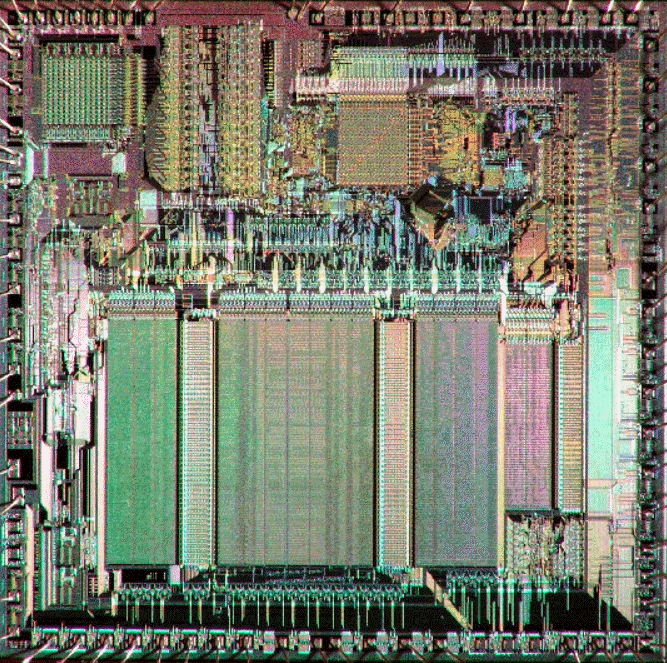 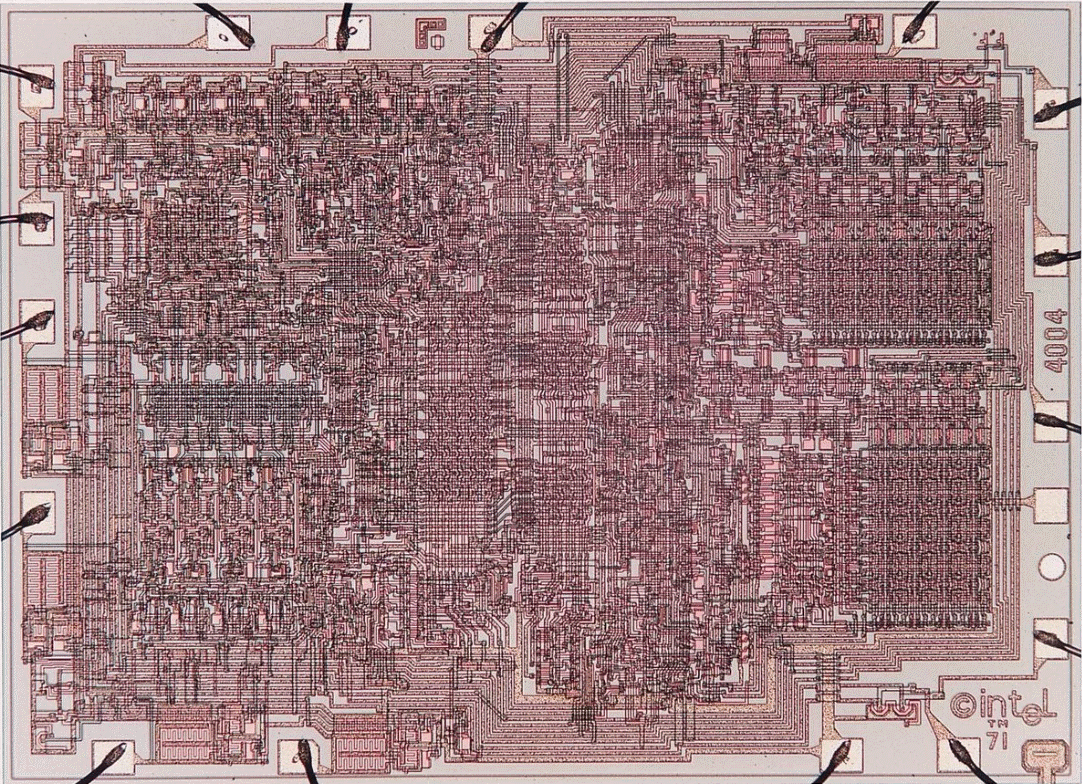 FRC CSC RAS 		      EnT-2020                                     6 of 30
Speed-independent Circuit base principles
Two-phase operation mode: working phase and spacer
 The use of dual-rail, biphasic and unary information signals
 Acknowledging the switching of all circuit cells by an additional indication subcircuit
 Handshake between subsequent functional blocks in the information processing path
 Unlimited circuitry basis
FRC CSC RAS 		      EnT-2020                                     7 of 30
Delay-insensitive Circuit base principles
NULL Convention Logic (NCL) is a typical representative of the DI circuits
Two-phase operation mode: working phase and spacer
 The use of dual-rail only information signals
 Each cell indicates all own inputs
 Limited multi-threshold cell library (29 cells)
FRC CSC RAS 		      EnT-2020                                     8 of 30
SI and NCL Circuits comparison
FRC CSC RAS 		      EnT-2020                                     9 of 30
Software for SI circuit design developed in FRC “CSC”
Self-timing properties analysis:
 Library cell level analysis (BTRAN, ASIAN)
 Functional block level analysis (ASPECT)
 VLSI level hierarchical analysis (LIMAN)
SI circuit synthesis:
 Custom and gate arrays base
 Industrial standard cell libraries extended by self-timed combinational and sequential cells
FRC CSC RAS 		      EnT-2020                                   10 of 30
SI circuit examples: Micro core
Instruction Set:
MUL   – multiply 44
ROT   – cyclic shift
JUMP – unconditional              jump
NOP   – no operation
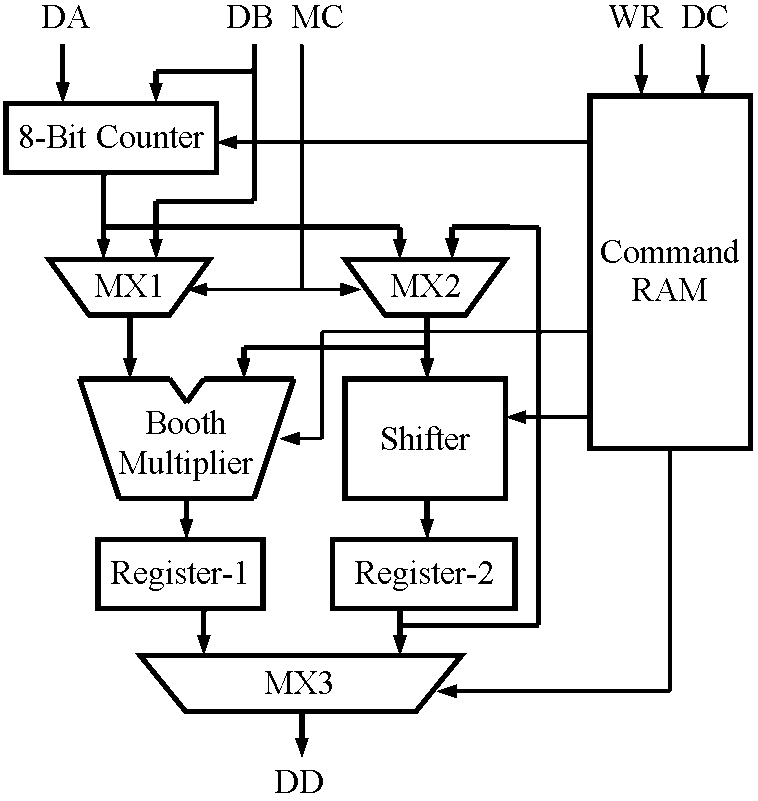 CMOS Process
 1.6 m
 1 metal, 1 polysilicon
 Gate Array
FRC CSC RAS 		      EnT-2020                                   11 of 30
SI circuit examples: Micro core
Operation cycle duration for command sets
FRC CSC RAS 		      EnT-2020                                   12 of 30
SI circuit examples: Micro core
Hardware complexity on Gate Array basis
FRC CSC RAS 		      EnT-2020                                   13 of 30
SI circuit examples: Micro core
Workability region
UDD, V
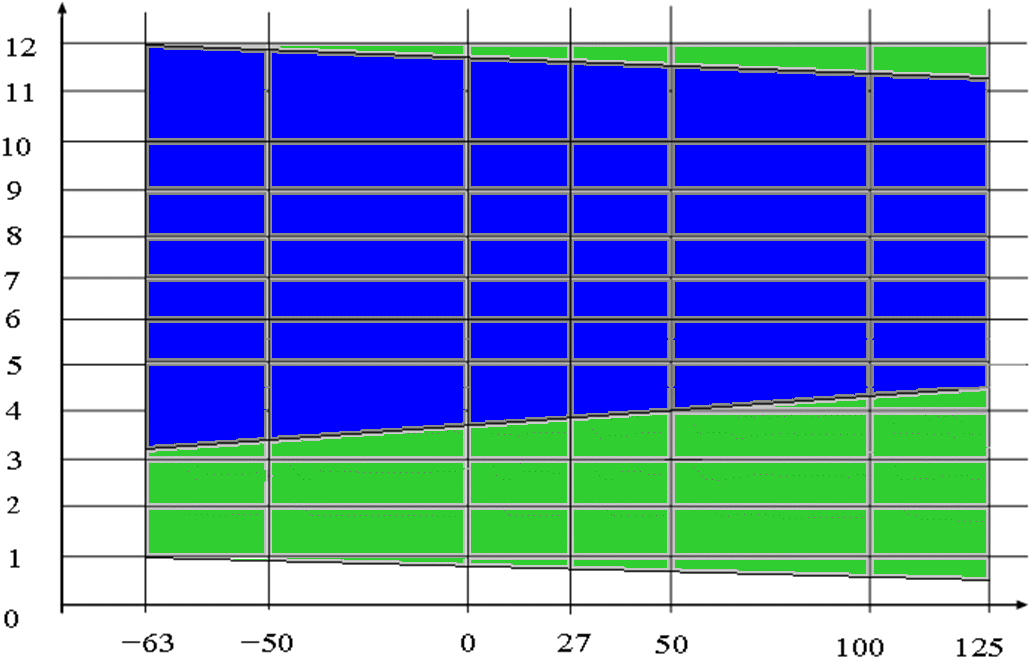 Synchronous
Speed-independent
T, C
FRC CSC RAS 		      EnT-2020                                   14 of 30
SI circuit examples: coprocessor
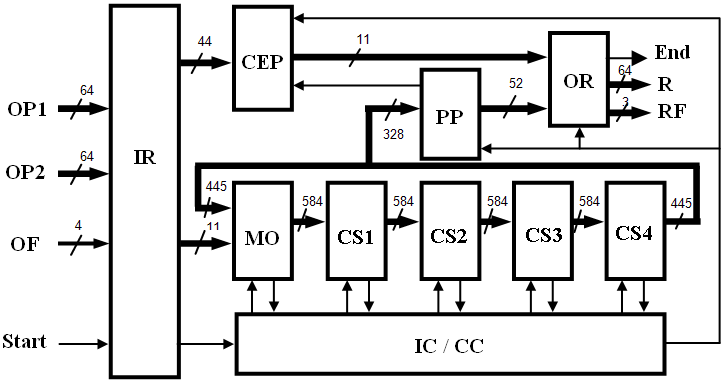 FRC CSC RAS 		      EnT-2020                                   15 of 30
SI circuit examples: coprocessor
Manufactured cases comparison
QSI
24
0.35
S-N
19
0.40
8
S-SRT
0.30
Performance, MOPS
Die size, mm2
FRC CSC RAS 		      EnT-2020                                   16 of 30
SI circuit examples: coprocessor
QSI and SI cases’ performance, ns
FRC CSC RAS 		      EnT-2020                                   17 of 30
SI circuit structure
Factors limiting performance:
 Two-phase operation discipline
  An indication subcircuit acknowledging     switching completion into the current phase
Indicated circuit
Y
X
Indication subcircuit
Ind
FRC CSC RAS 		      EnT-2020                                   18 of 30
SI circuit pipeline
Traditional indication
Stage 1
Stage 2
Stage 3
Logic
Logic
Register
Logic
Register
Register
C
C
C
FRC CSC RAS 		      EnT-2020                                   19 of 30
Indication subcircuit structure
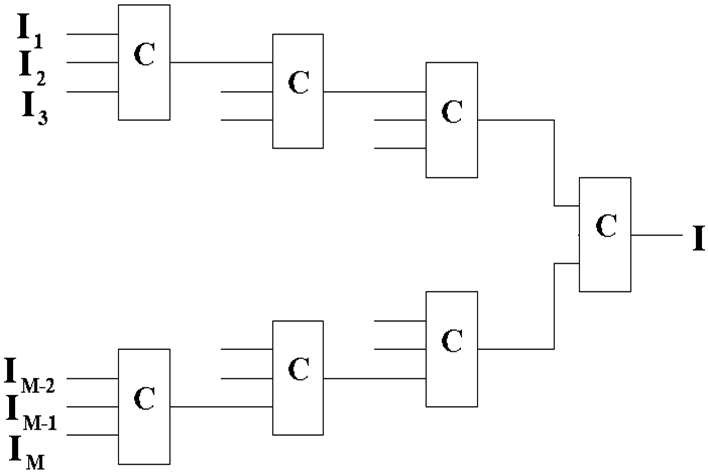 tIC = tC3  ]log3M[ + tC2
FRC CSC RAS 		      EnT-2020                                   20 of 30
Indication subcircuit optimization
Bitwise indication of the Logic in the same     stage Register
Bitwise control of the previous stage Register
Stage 1
Stage 2
Stage 3
Logic
Logic
Register
Logic
Register
Register
...
...
...
...
...
FRC CSC RAS 		      EnT-2020                                   21 of 30
Indication subcircuit optimization
IL is a bitwise indication output of the Logic 
IR is a bitwise indication output of the Logic
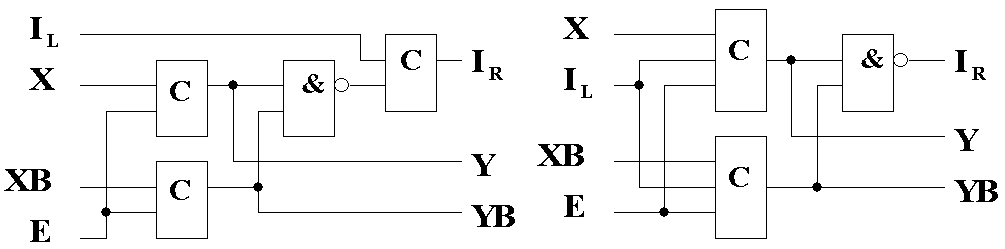 IL delay is bigger than others input delays
IL delay is close to others input delays
FRC CSC RAS 		      EnT-2020                                   22 of 30
Bitwise Indication rule
Each output controls only those inputs, which  it depends on.
Connectivity coefficient “K”:
XN   XN1   XN2        …             X3   X2   X1
K1 = 2
K2 = 1
K3 = 3
YM YM1 YM2          …      Y6 Y5 Y4 Y3 Y2 Y1
FRC CSC RAS 		      EnT-2020                                   23 of 30
Wallace tree Bitwise Indication
For one-stage 54-bit Wallace tree, K = 7
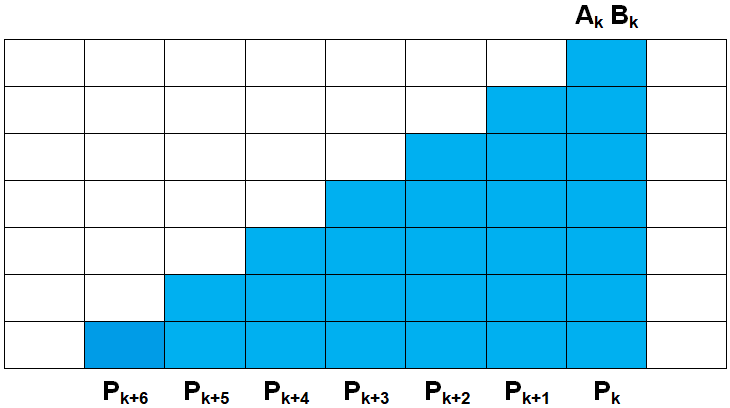 Layer 1
Layer 2
Layer 3
Layer 4
Layer 5
Layer 6
Layer 7
FRC CSC RAS 		      EnT-2020                                   24 of 30
Wallace tree Bitwise Indication
For two-stage 54-bit Wallace tree: K1 = 3; K2 = 4
First WT stage
Second WT stage
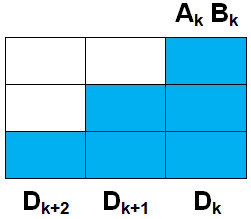 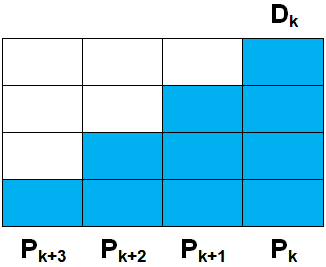 Layer 1
Layer 2
Layer 3
Layer 4
FRC CSC RAS 		      EnT-2020                                   25 of 30
WT’s pipeline Bitwise Indication
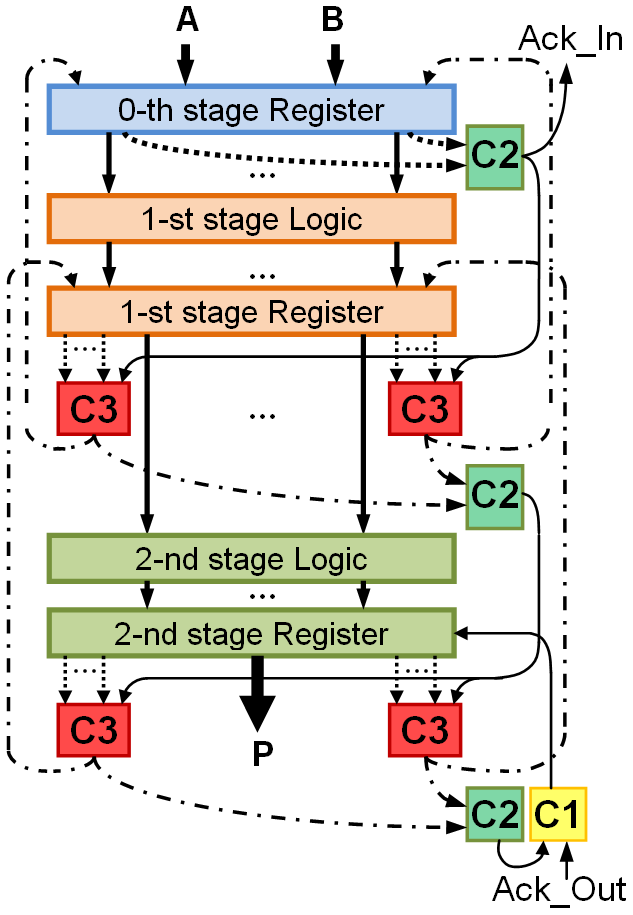 Bitwise indicators
Total indicators
Group indicators
FRC CSC RAS 		      EnT-2020                                   26 of 30
WT’s pipeline Bitwise Indication
Simulation results and hardware estimates (65-nm bulk CMOS process)
FRC CSC RAS 		      EnT-2020                                   27 of 30
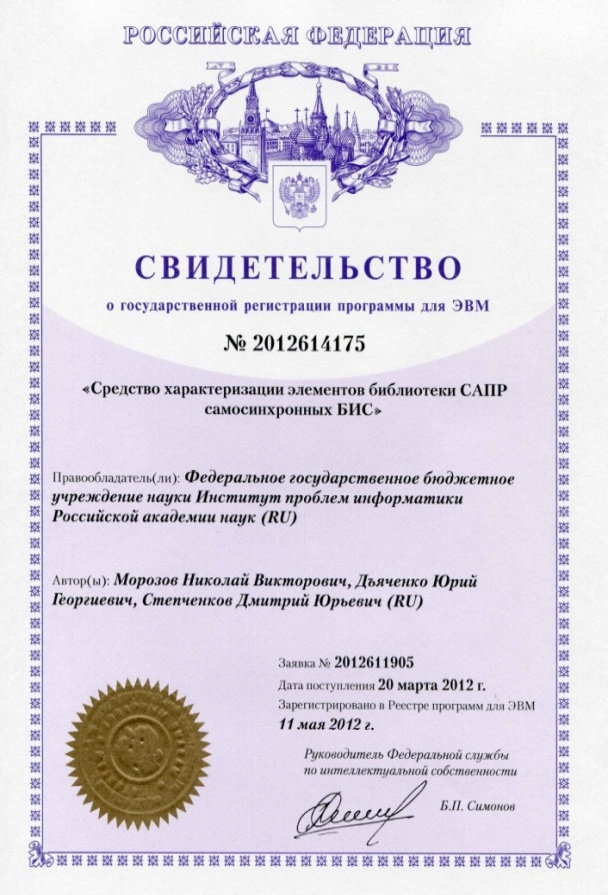 Self-timed circuits: Design methodology, Cell libraries, CAD tools, and Product prototypes
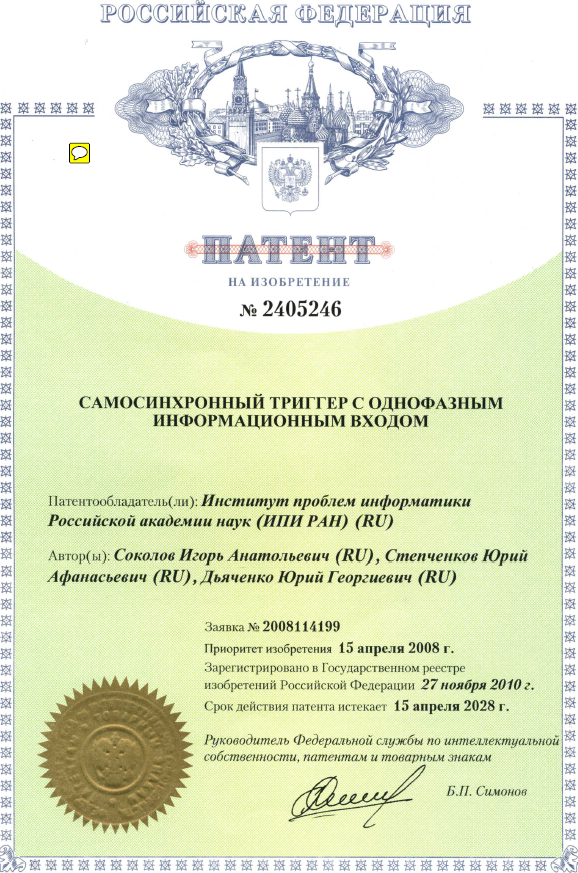 Functional description(VHDL, Verilog)
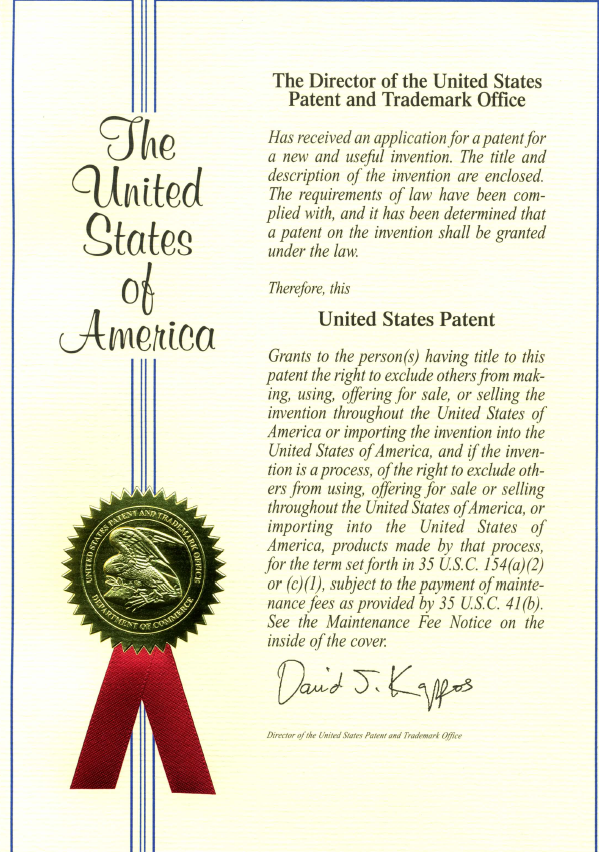 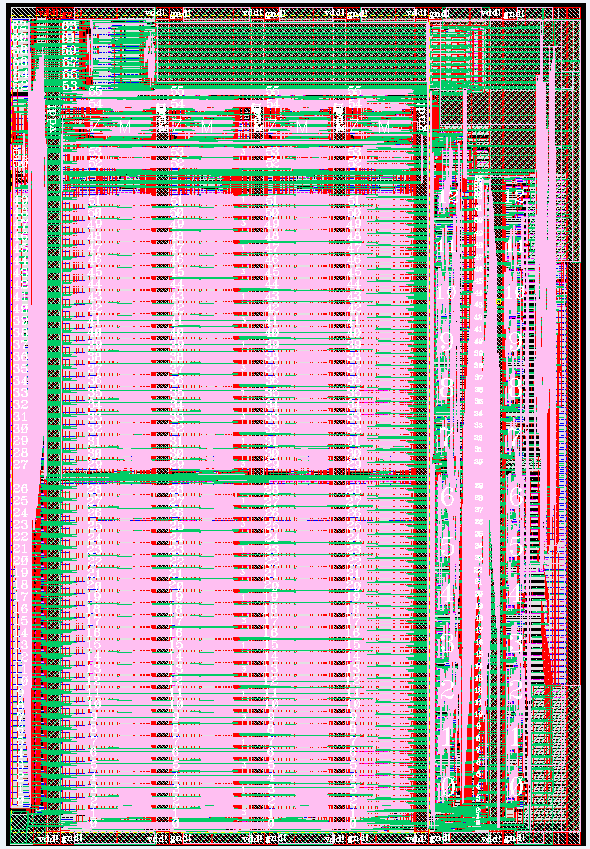 ST VLSI CAD
ST cell libraries
ASPECT
     ASIAN
      FAZAN
       TASKAN
        SINTABIB
           SAMAN
              LIMAN
GA 5503
     GA 5509
         GA 5521
          CMOS 180 nm
              CMOS 65 nm
28 registered software tools
37 RU patents 
2 USA patents
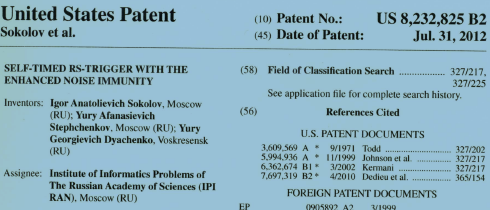 Custom ST LSI & VLSI
Microcontroller core(GA 5503)
Arithmetic coprocessor IEEE 754 (180 nm)
Fused Multiply-Add Unit IEEE 754 
(65 nm)
Arithmetic coprocessor IEEE 754 (65 nm)
Codec
(GA 5507)
Workability range increase (3-10 times); reduced power consumption (30-50%), increased performance (25-100%); constant fault detection (up to 100%)
FRC CSC RAS 		      EnT-2020                                   28 of 30
Conclusions
Speed-independent  (SI) circuitry is justified primarily in areas where high operational reliability is a determining factor
Experimental results proved SI circuits advantages in the workability range and performance. In real conditions, typical computing speed-independent units with a low bit width of processed data have a better performance of 1.7  2.6 times than their synchronous analogs
The use of bitwise or group indication and control in multi-bit SI circuits significantly accelerates their work at the expense of a relatively small increase in hardware complexity
FRC CSC RAS 		      EnT-2020                                   29 of 30
contacts
Address: Institute of Informatics Problems, Federal Research Center “Computer Science and Control” of Russian Academy of Sciences, Russia, 119333,  Moscow, Vavilov str., 44, building 2
Director: academician Sokolov I.A.
Tel.: +7 (495) 137 34 94
Fax: +7 (495) 930 45 05
E-mail: ISokolov@ipiran.ru
Speaker: Diachenko Y.G., YStepchenkov@ipiran.ru
Support
The research was carried out within the framework of state task No. 0063-2019-0010
FRC “CSC”  		      EnT-2020                                   30 of 30